بسم الله الرحمن الرحيمالسلام عليكم ورحمة اللهاهلا سهلا
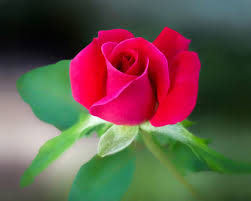 تعريف الأستاذ : 
محمد مجيب الرحمن
الأستاذ المساعد
المدرسة المجددية الإسلا مية (العالم)
برى بارى – كالياكوير –غازى فور-
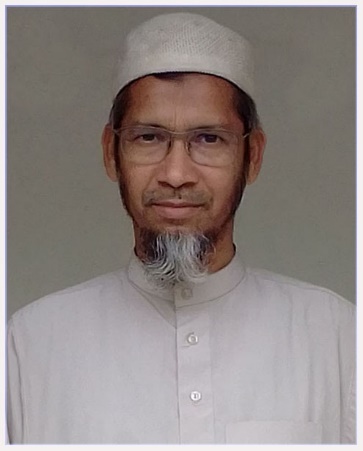 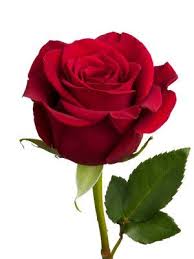 عنوان الدرس

الصف العالم

الورقة الثانية للفقه

فرائض
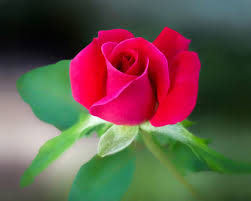 اعلان الدرس

 العول
النتائج من الدرس :

يستطيع الطلاب بعد انتهاء هذا الدرس :


ان يبينوا    معني العول    
 
ان  يفهموا  مسائل العول

 
  ان يقولوا  امثلة العول
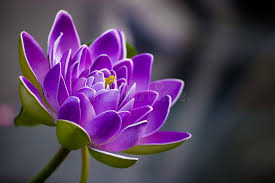 العول ان يزاد علي المخرج شيء\ من اجزائه اذ ضاق عن فرض-

اعلم ان مجموع المخارج سبعة أربعة منها لا تعول وهي الاثنان- والثلاثة- والاربعة والثمانية-
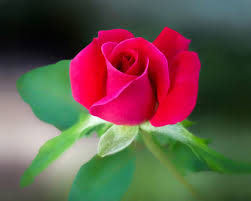 وثلثه منها قد تعول اما الستة فأنها تعول الي عشرة وترا وشفعا-
6
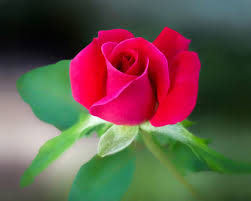 عول7
6-7
الزوج

3
اختا ن لاب وام

 4
واما اثنا عشر فهي تعول الي سبعة عشر وترا  لا شفعا –
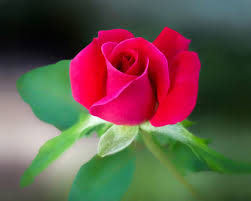 عول13
12
اخت لاب
2
8
اختان لاب وام
زوجة
3
واما أربعة وعشرون فأنها تعول  الي سبعة وعشرين عولا واحدا كما في الأسئلة المنبرية وهي امرأة وبنتان وابوان-
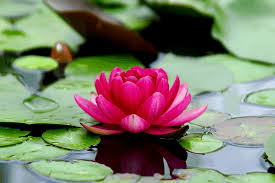 24
ام
4
بنتان
16
اب
4
زوجة
3
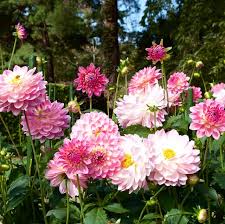 الي اللقاء

السلام عليكم ورحمة الله